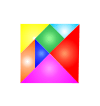 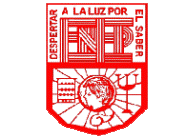 ¿¿conoces las figuras geométricas?
Cecilia Ramírez de la Cruz.
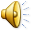 3 “A”
Enero 2013.
Figuras, objetos y cuerpos geométricos.
Créditos
Tipos de letras descargadas 
http://www.dafont.com